Page 45
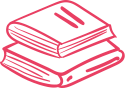 Unit 5
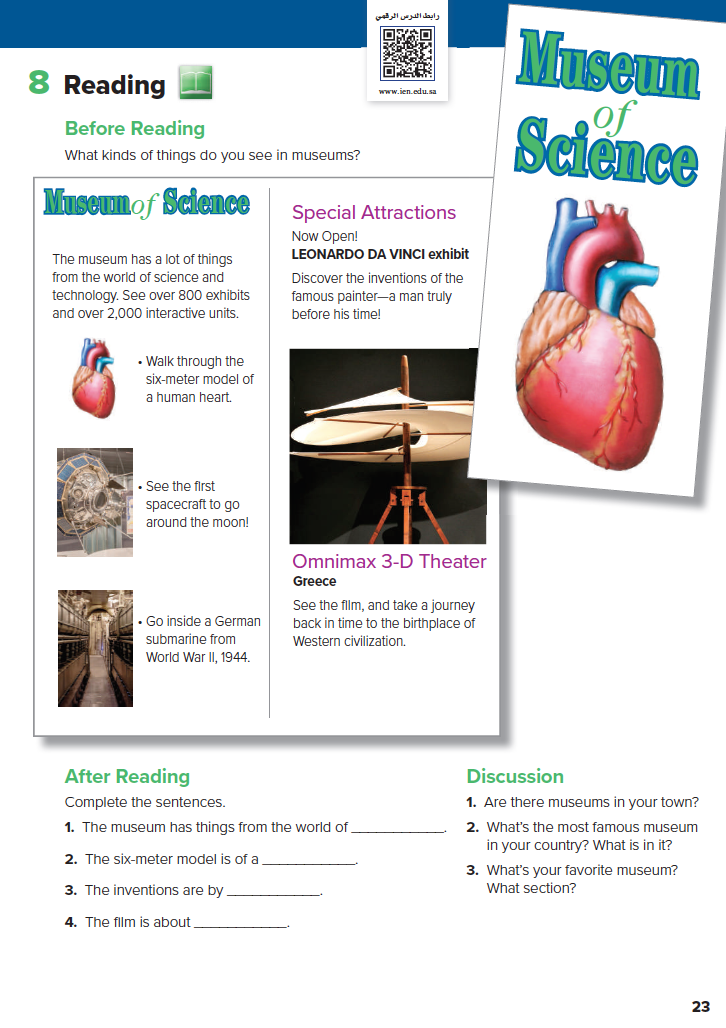 Use the white board to write any value you think is very important to be in families.
Love
Respect
Support
What makes a good family?!
Sharing
Honesty
Trust
Topics
The Saudi Arabia vision has 3 themes
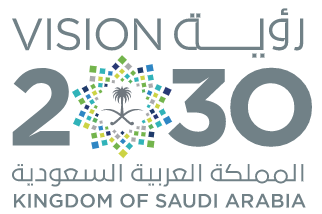 What are the 3 vision themes?
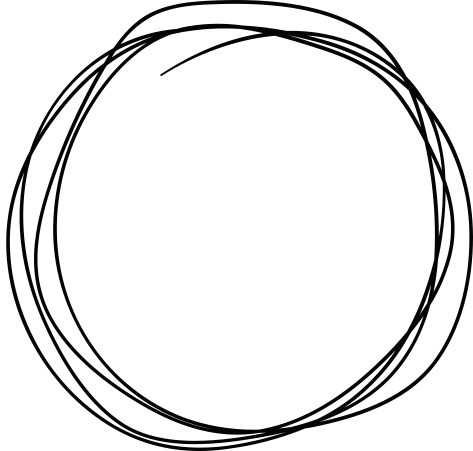 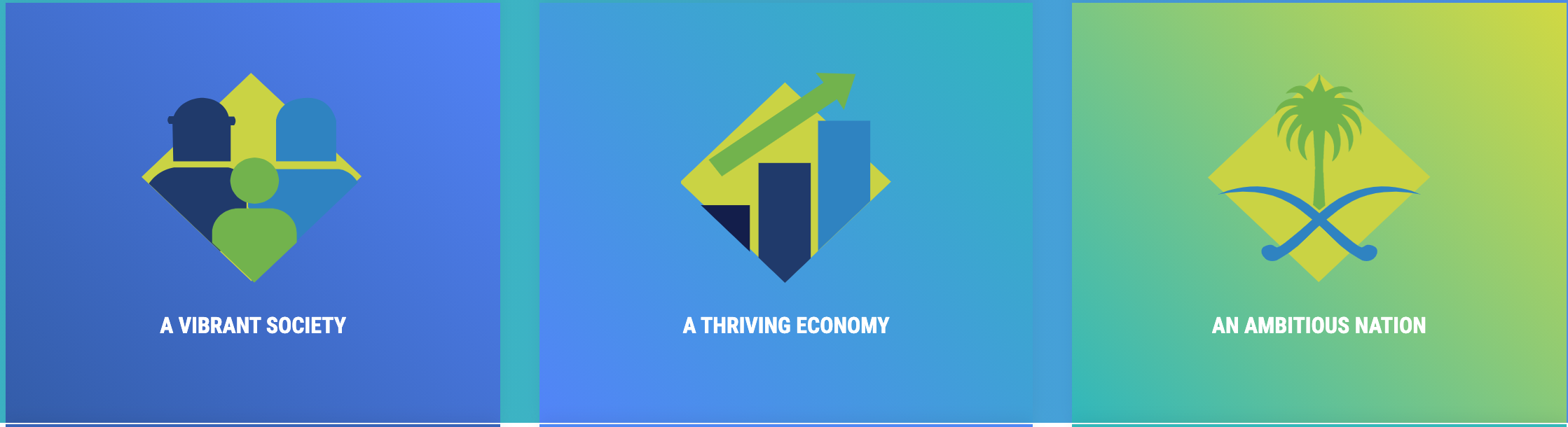 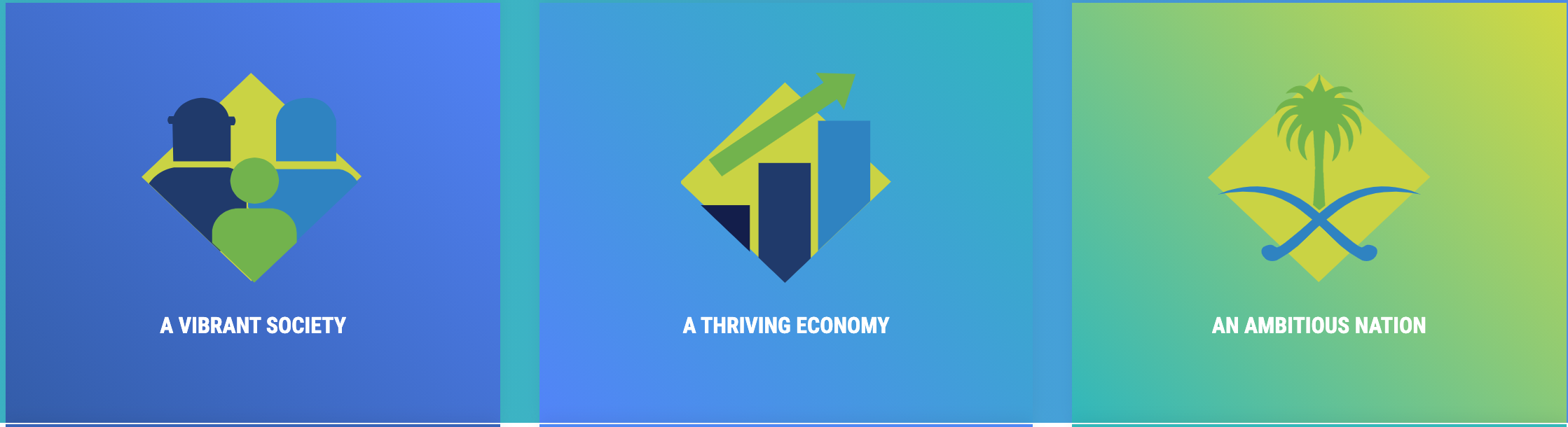 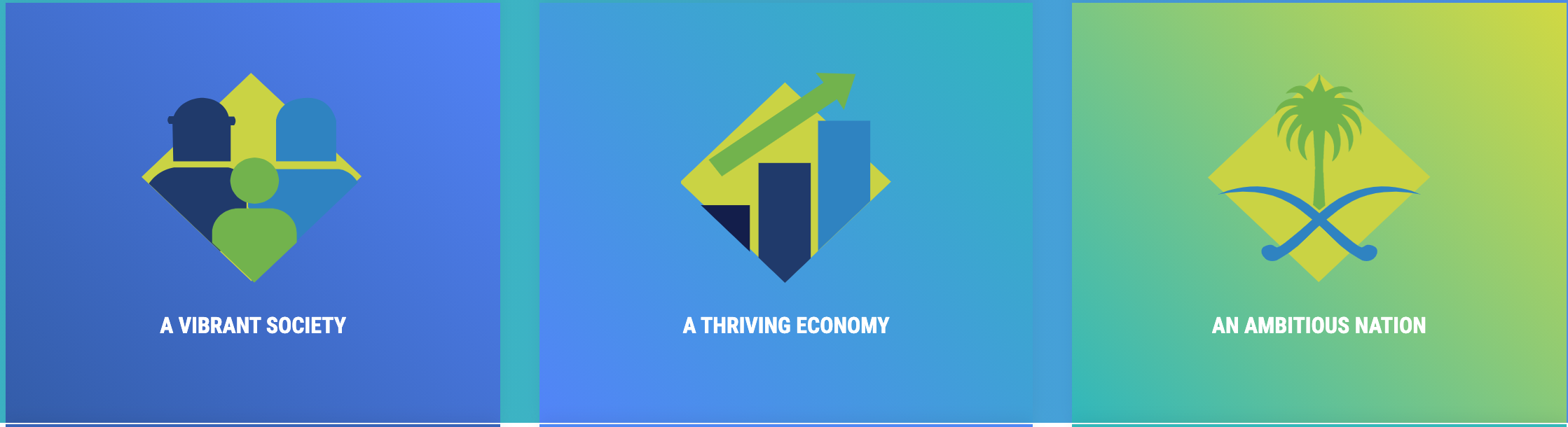 Page 45
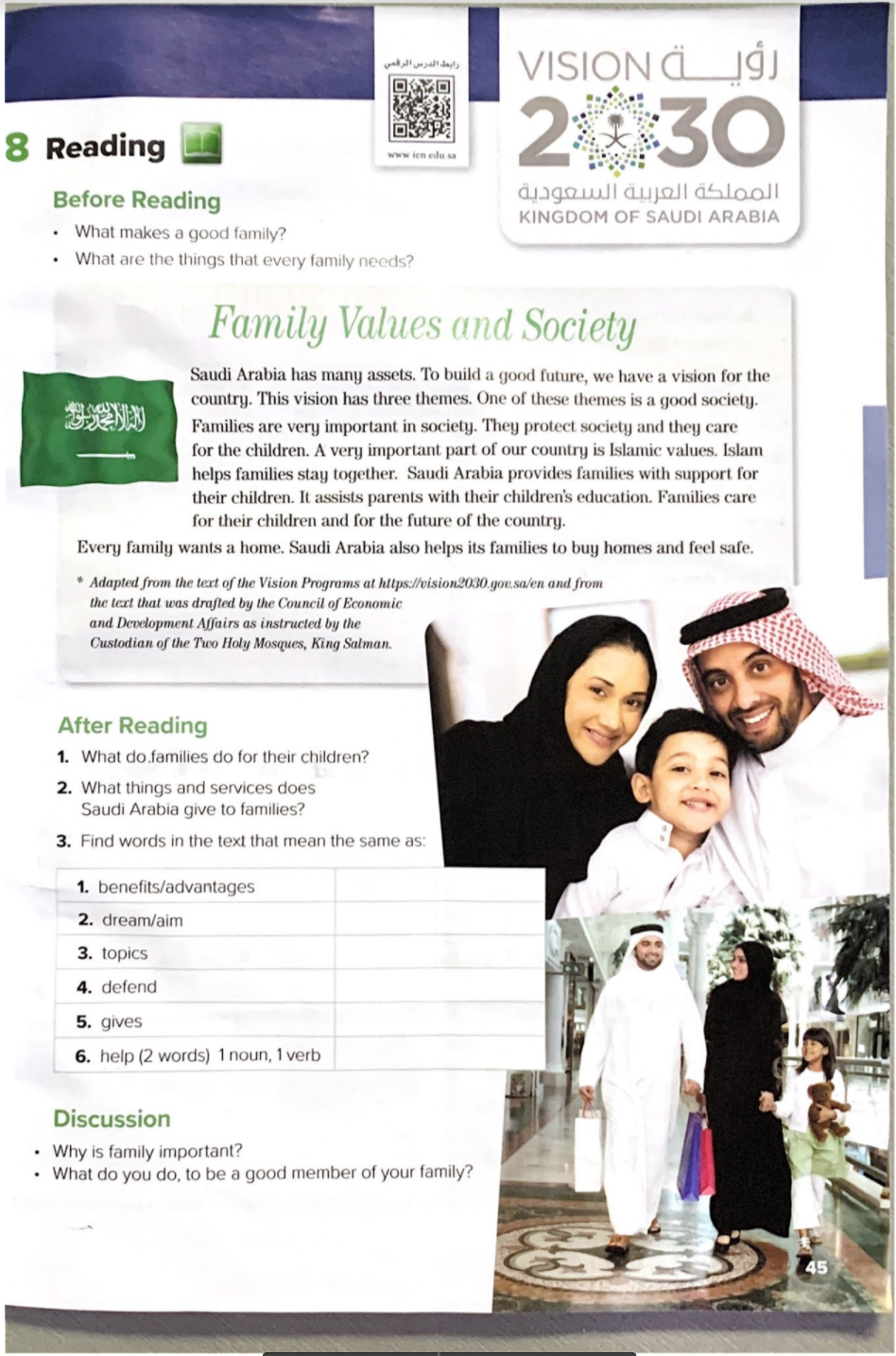 Vision
2030
Page 45
What are the lesson’s objectives?
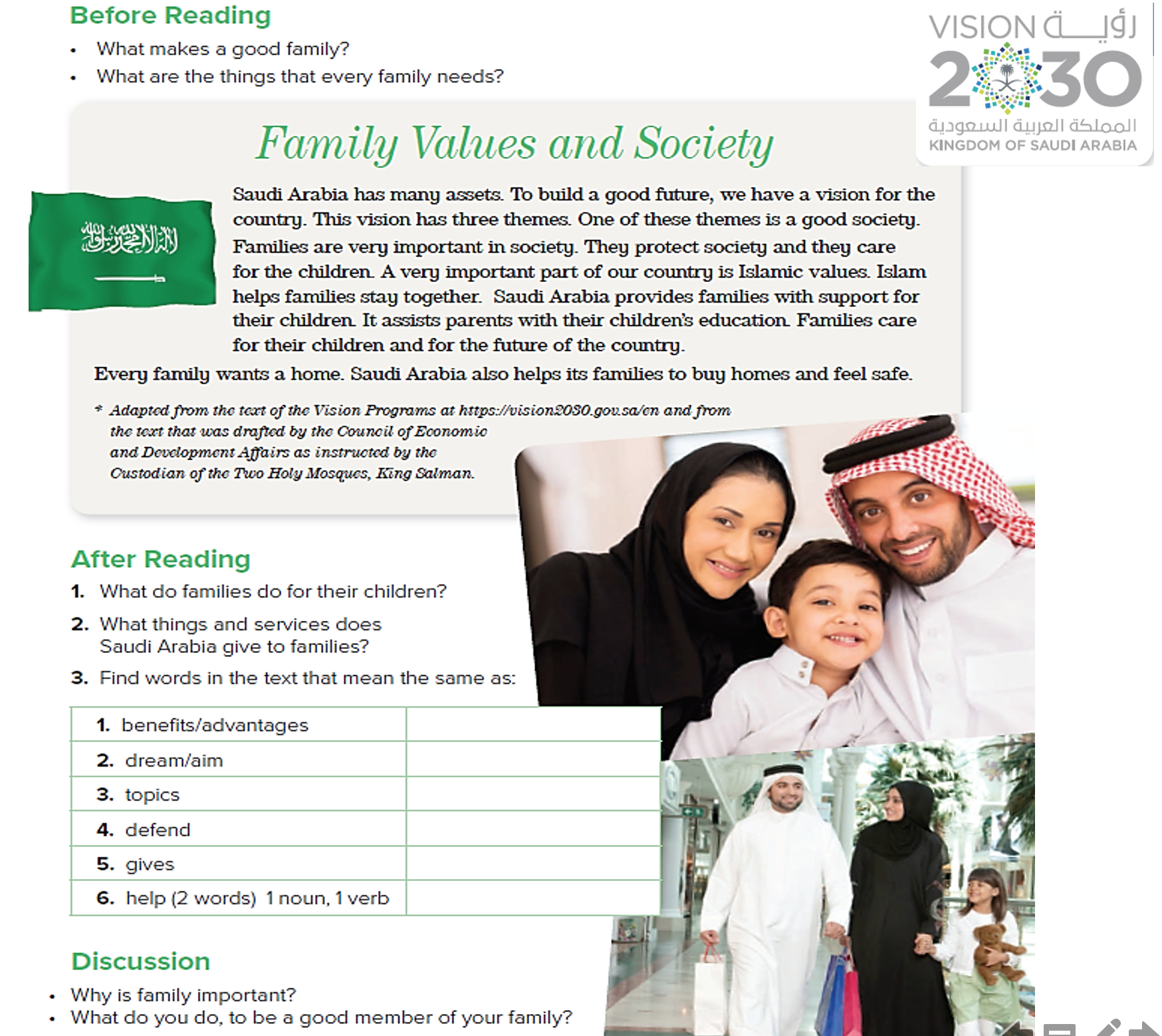 Objectives
At the end of the lesson you will be able to:
Read a passage about family values and society. 
Recognize the new words.
Practice listening for specific information.
Answer questions about the passage.
Strategies
Brainstorming 
Picture Reading
Pre-While-Post 
One minute.
What is the title?
Page 45
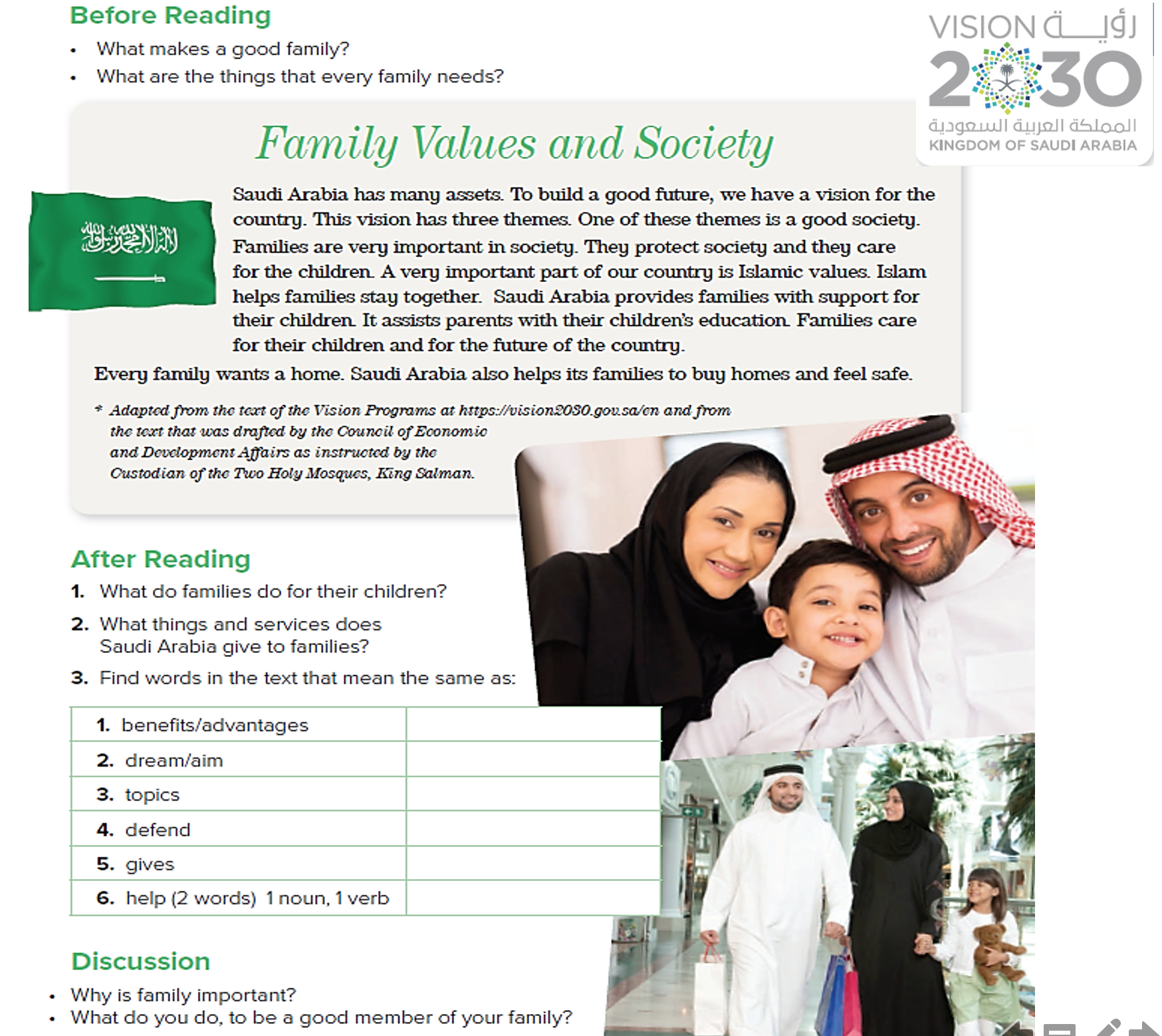 What do you see?
Page 45
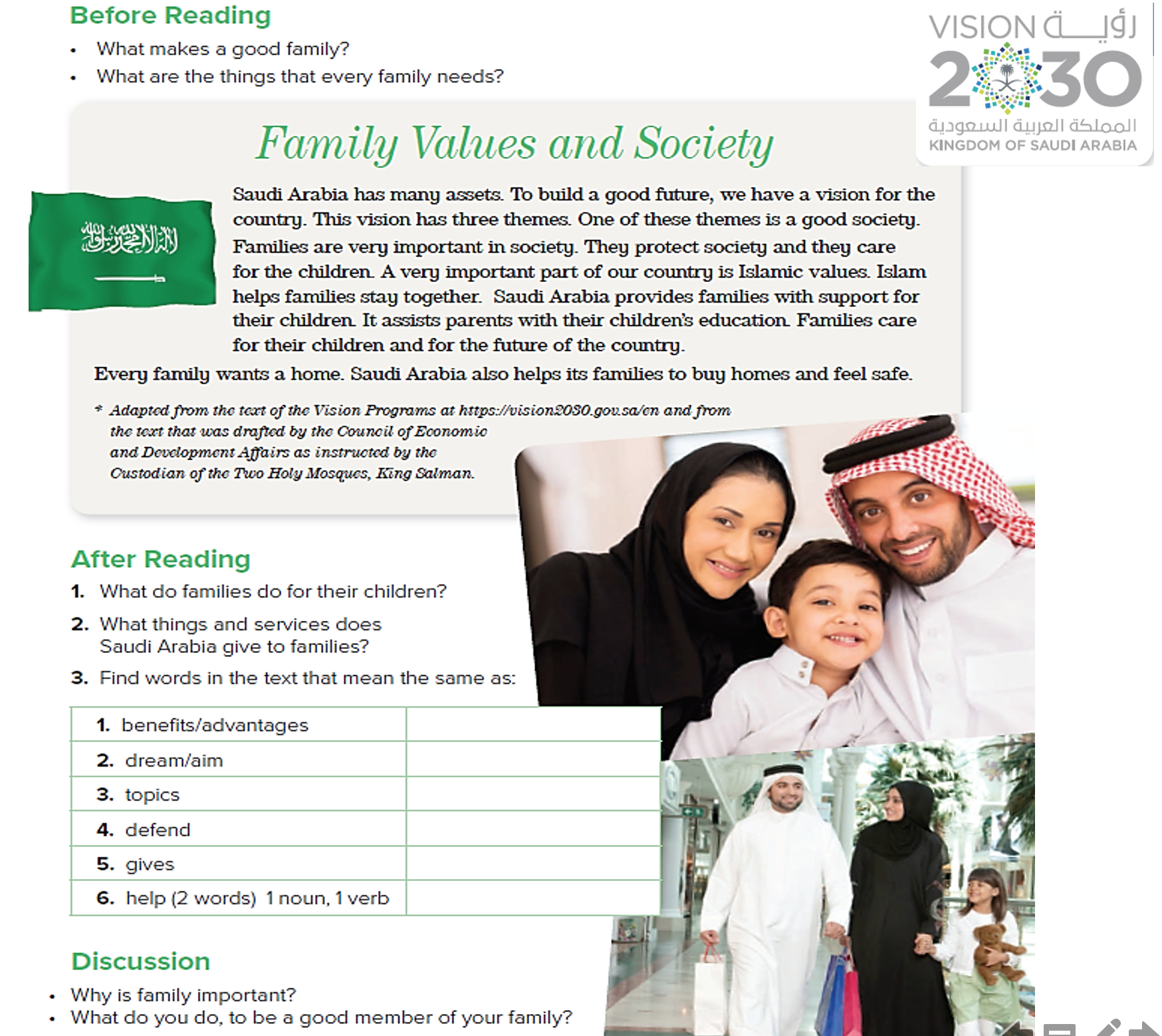 Page 45
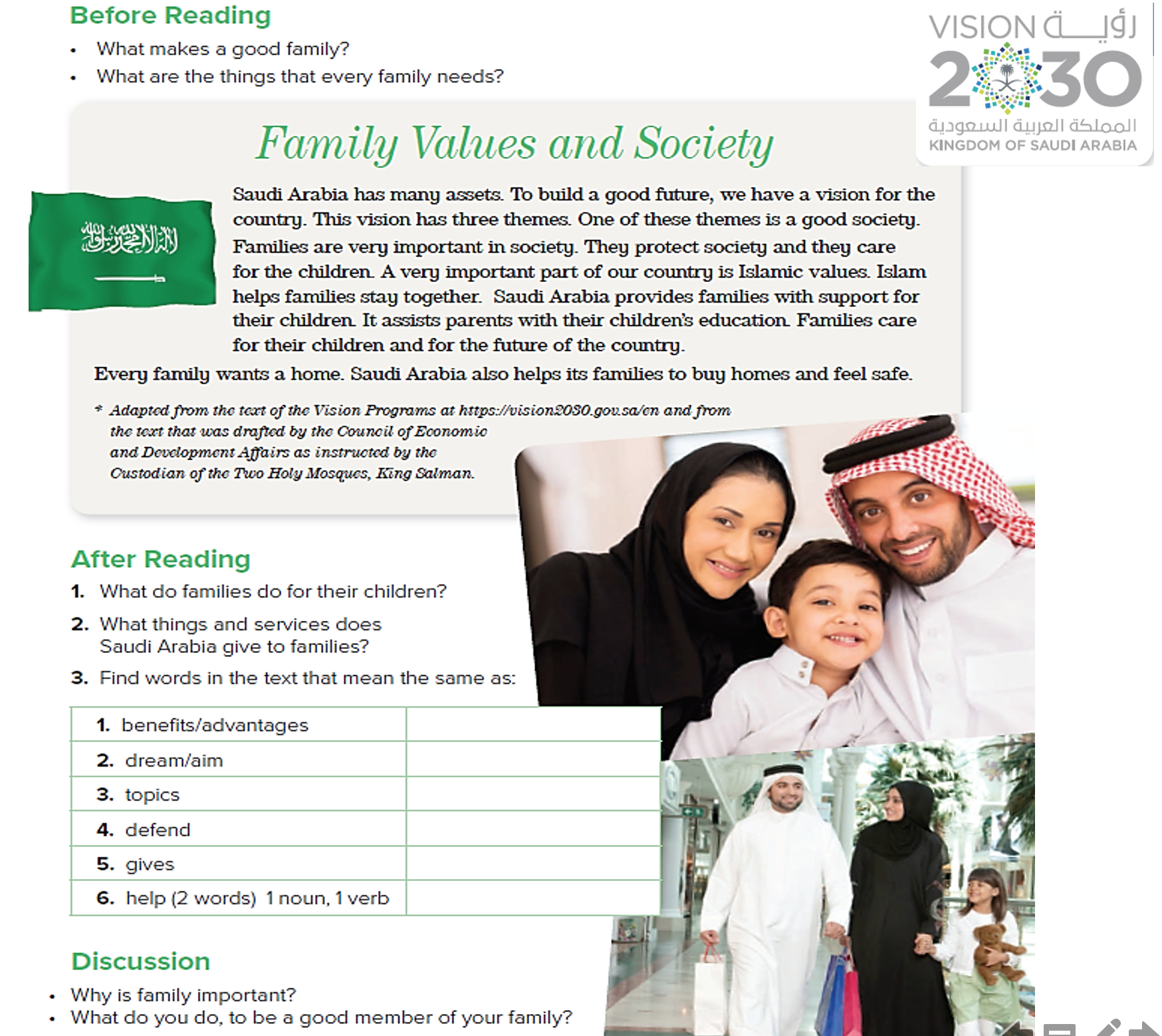 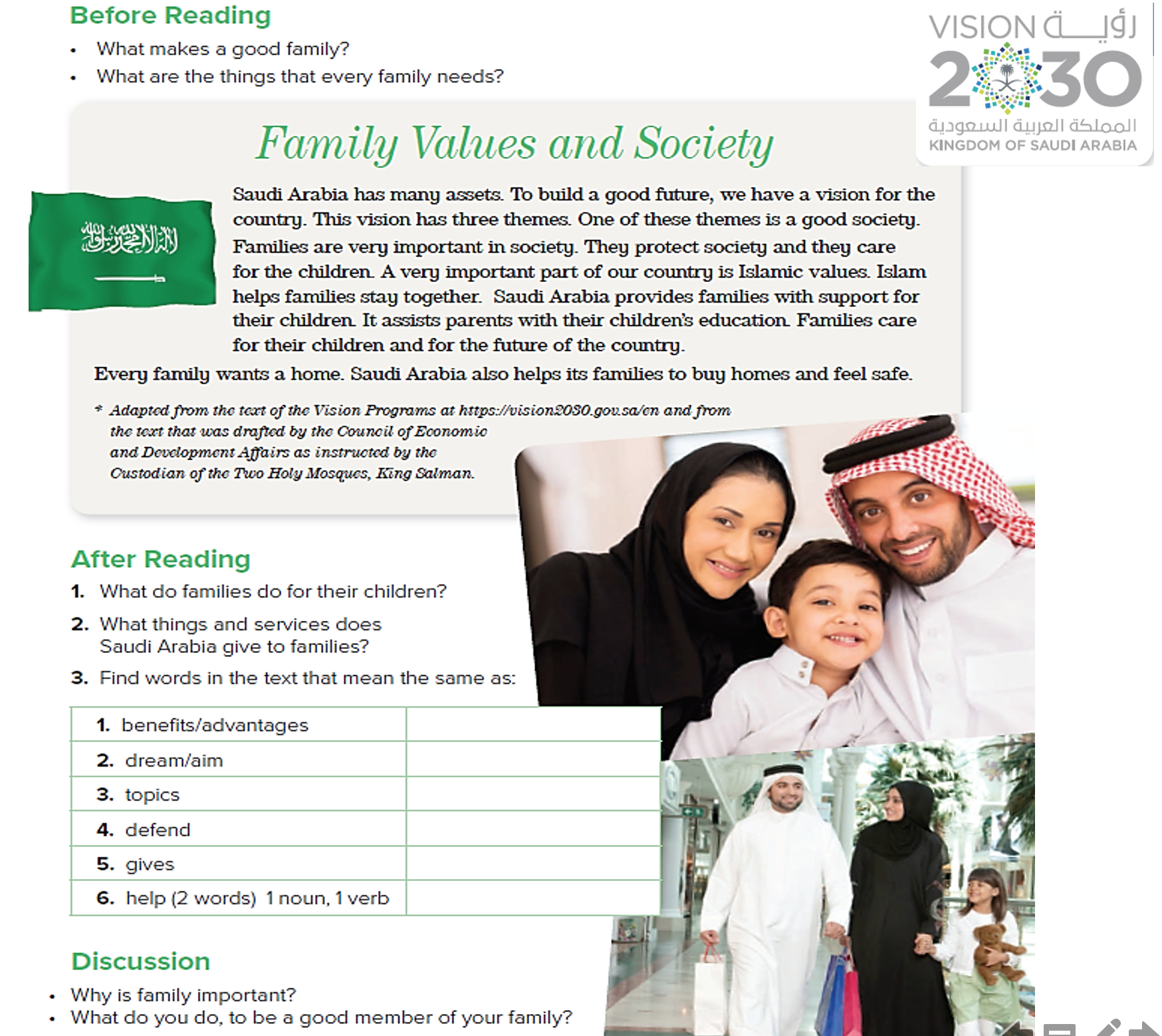 What are the things that every family needs?
Food
Clothes
Shelter
Education
Security
Health 
services
Do you have all these needs in Saudi Arabia?
What is your job toward all these blessings?
يتمتّع العبد الشكور بزيادة الرزق والنِعم عليه، فالشكر سبب لزيادة النعم.
It’s time to read
Page 45
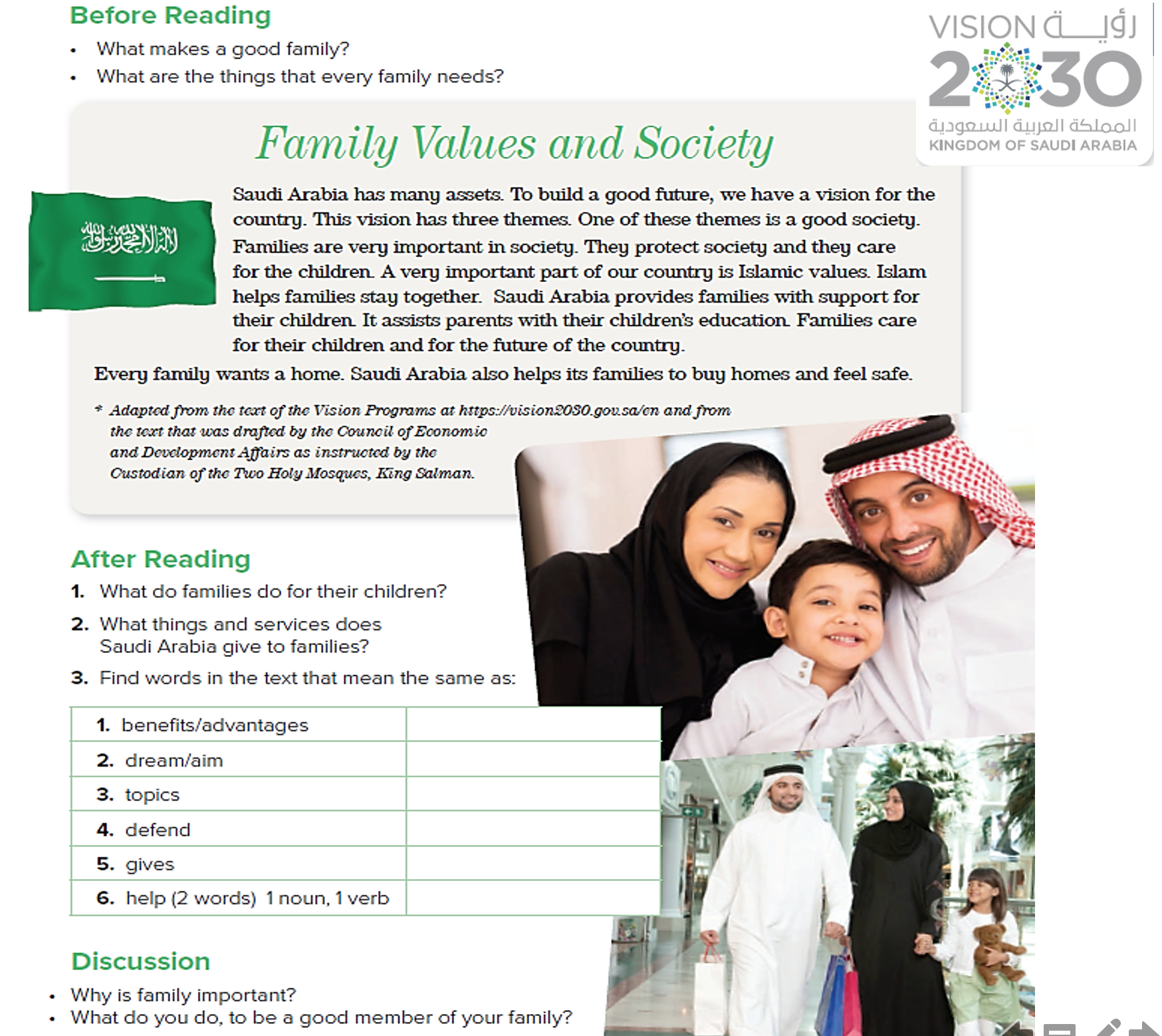 Read the passage
Difficult words:
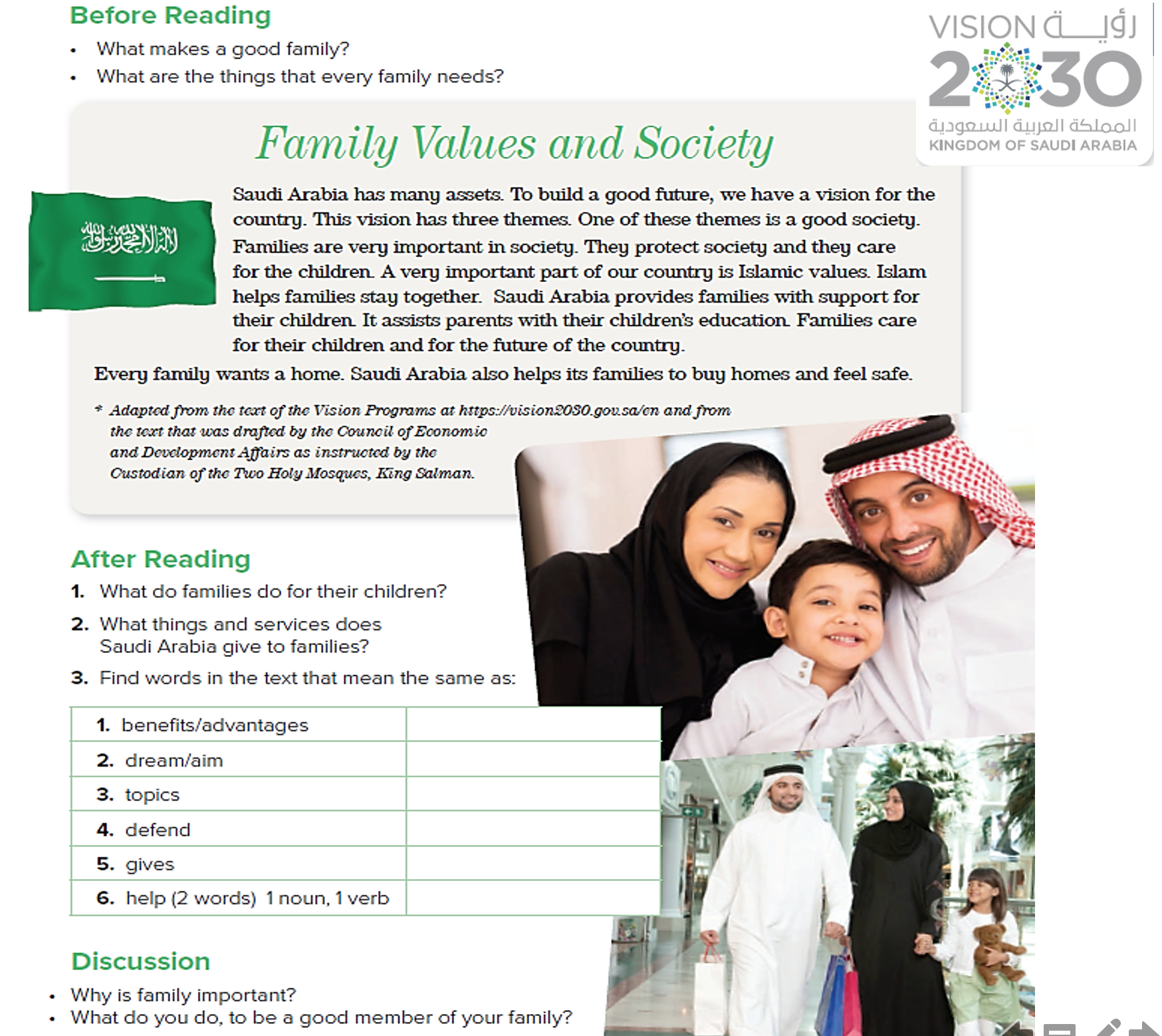 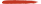 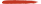 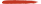 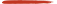 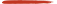 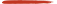 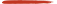 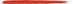 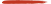 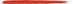 Read the text and answer the following questions:
How many themes does Saudi Arabia vision have?
Which vision theme does the passage talk about?
What is the most important part of our country?
How does Islam help families?
3 themes.
A good society.
Islamic values.
Islam helps families stay together.
Page 45
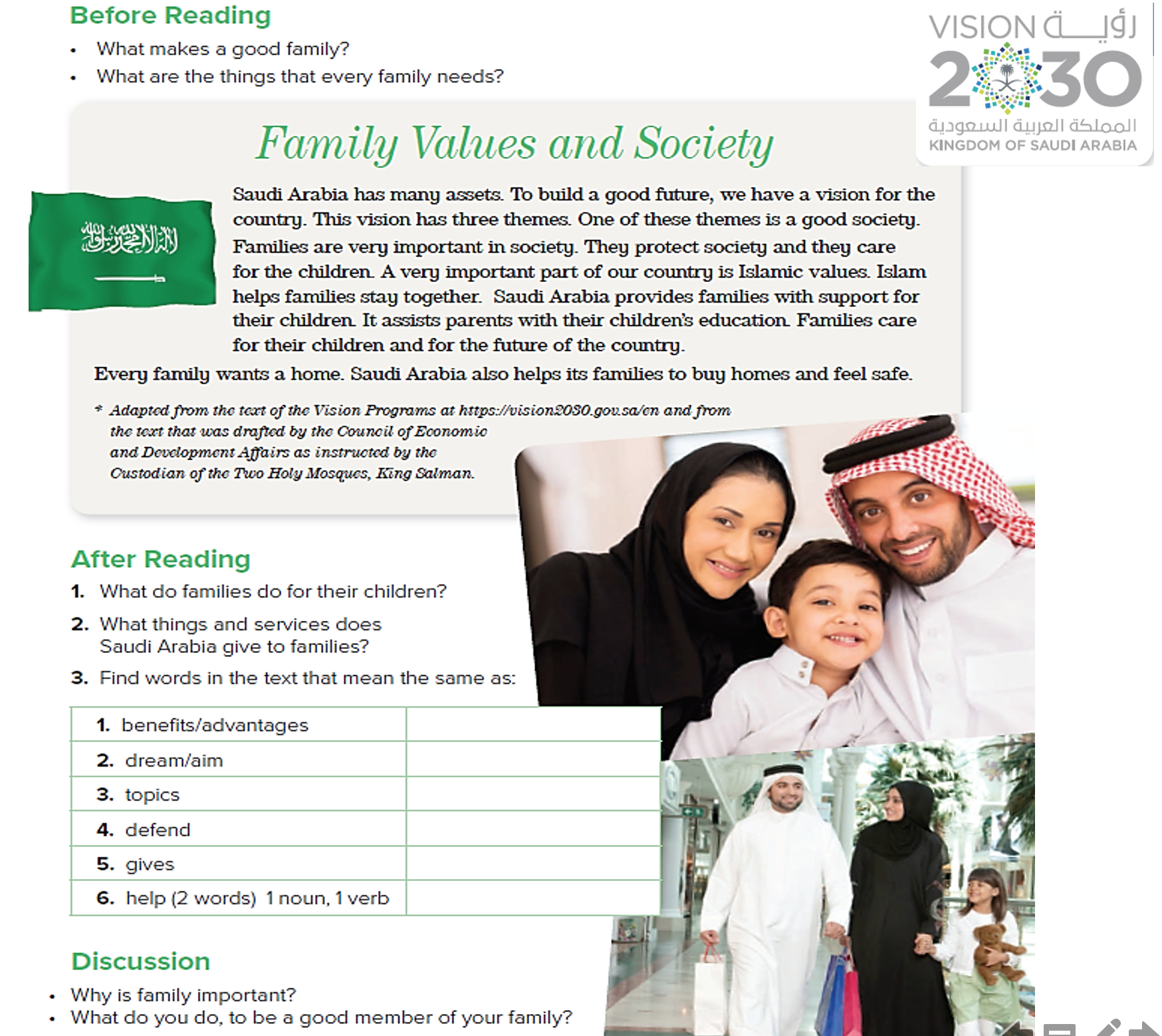 1- Families care for their children.
2- Saudi Arabia provides families with support for their children and their education.
Page 45
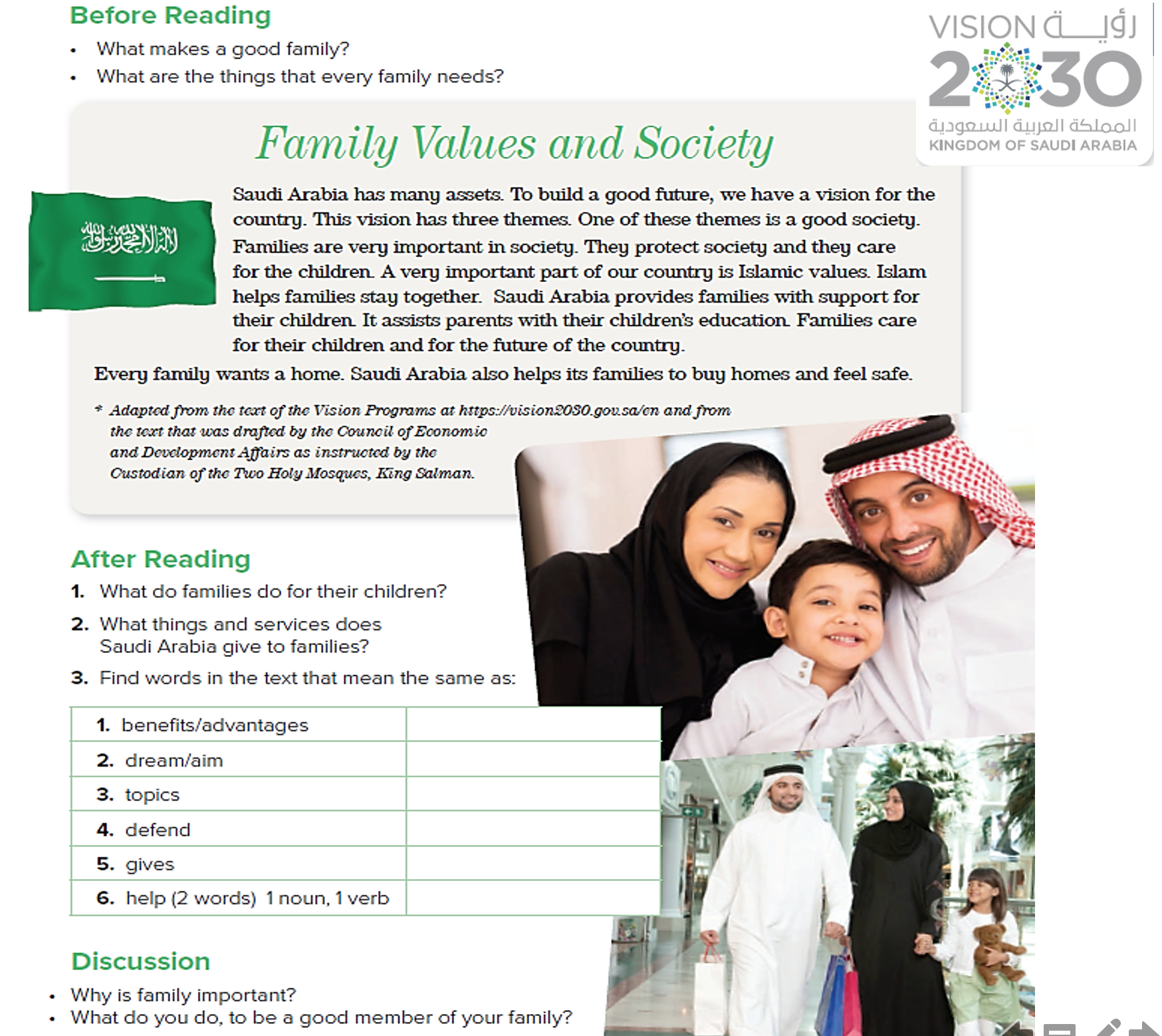 Assits
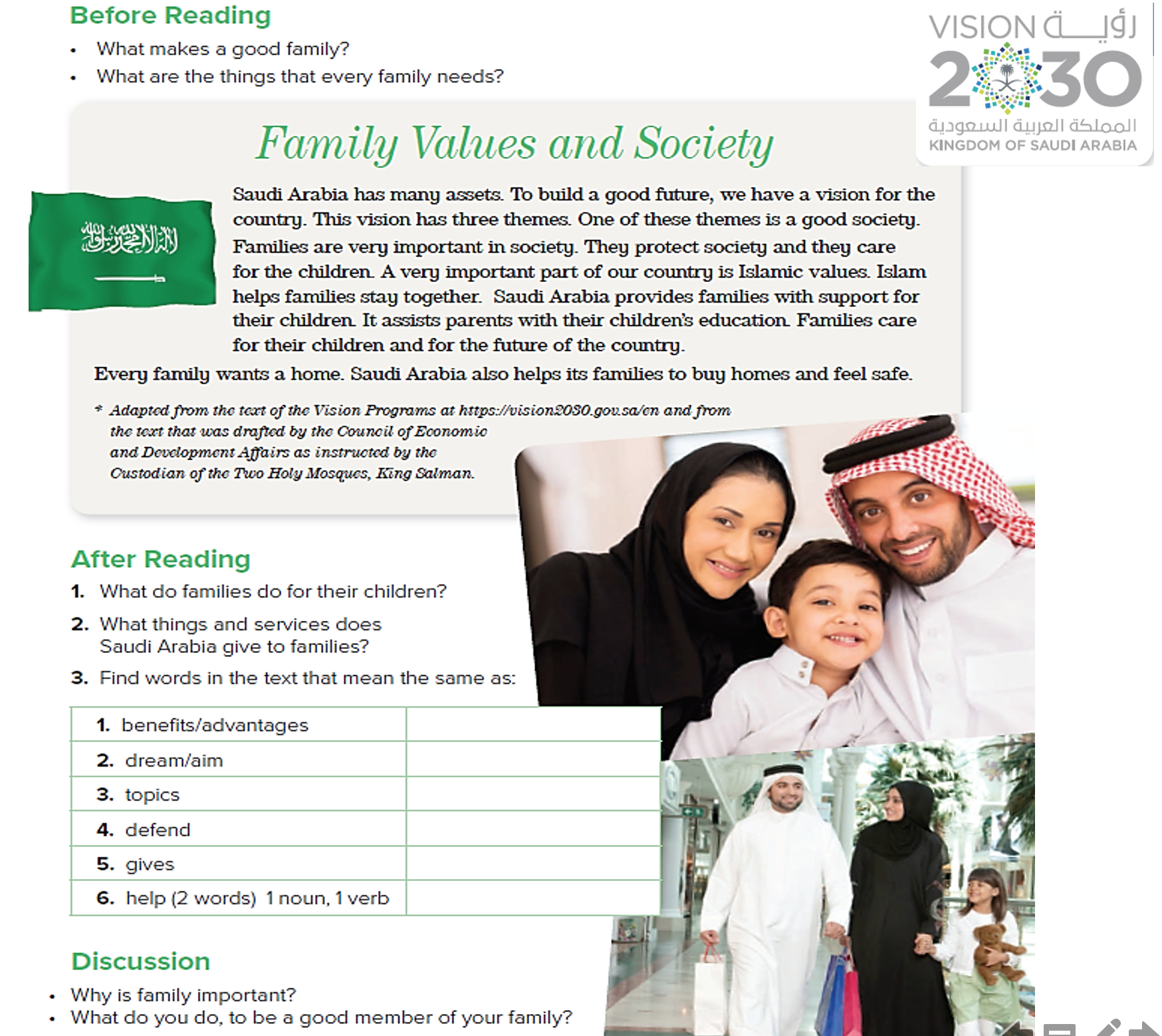 Vision
Themes
Protect
Provides
Assist(n) support(v)
Page 45
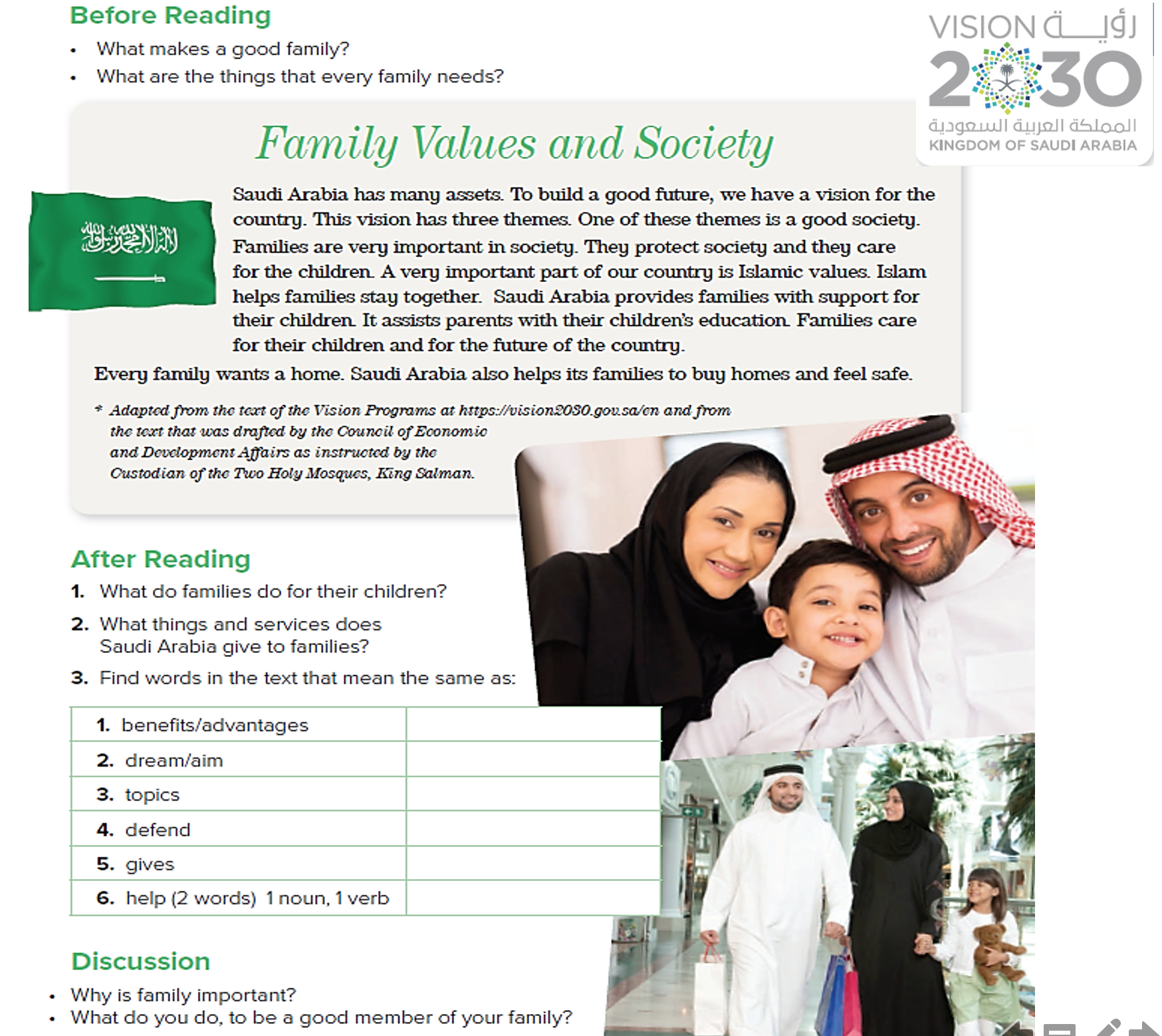 Interactive worksheet
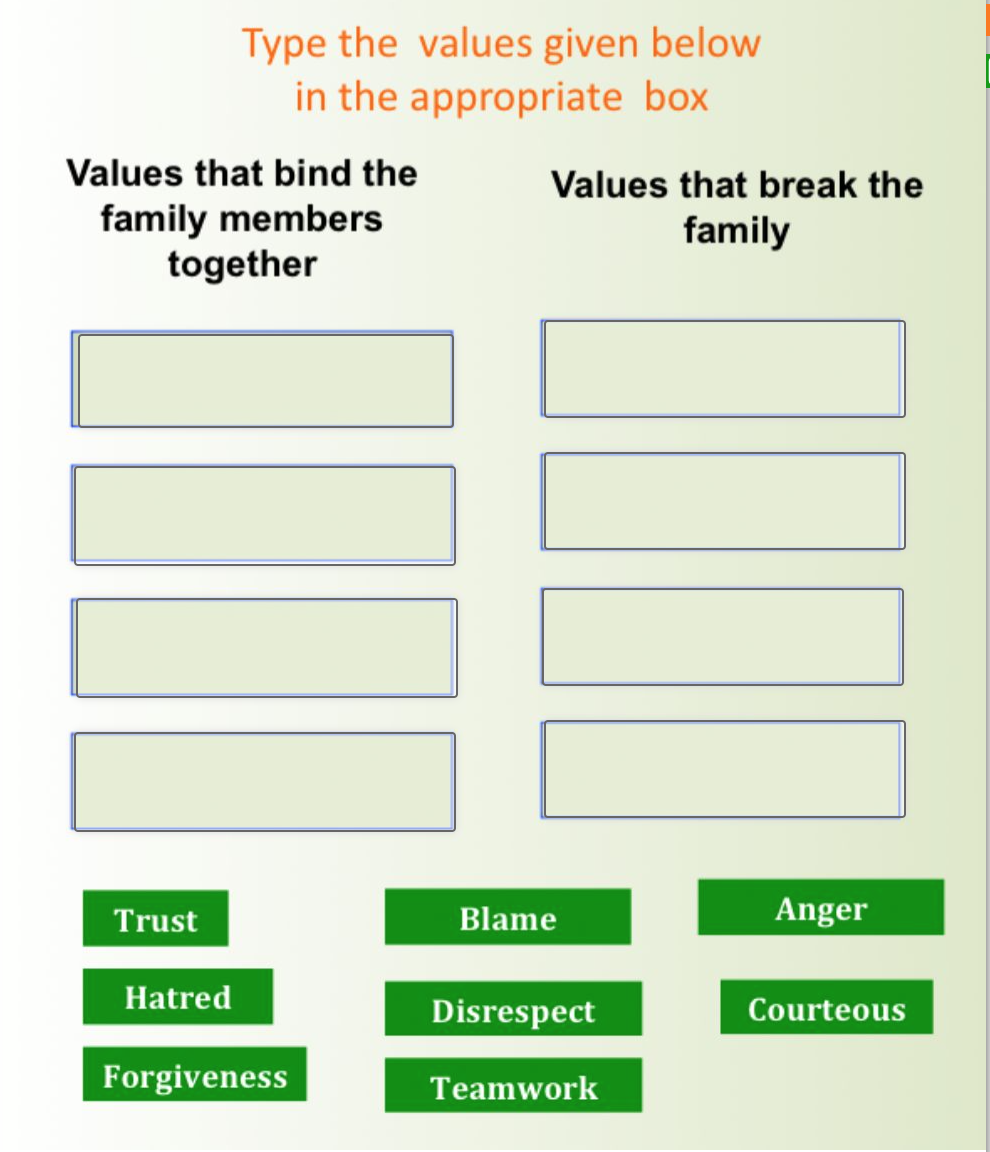 Ways of Encouraging Learner Autonomy
Make a list of things that Saudi Arabia has given us as citizens.
THANKS!
T. Noha Aaljammaz